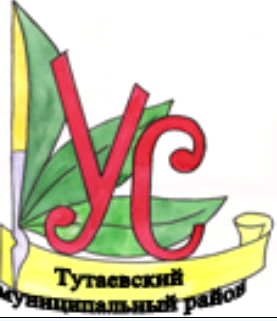 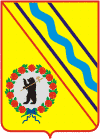 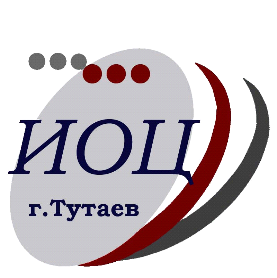 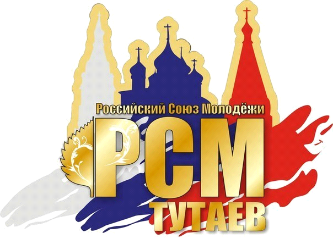 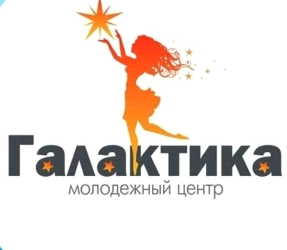 Департамент образования
Управляющий совет системы
МОУ ДПО
Тутаевское
МУ «Социальное агентство
Администрации Тутаевского
образования Тутаевского
«Информационно
-
представительс
тво
«Молодежный центр
муниципального района
Муниципального района
образовательный центр»
Ярославской ООО
«Галактика»
Российского Союза
Молодежи
Школа молодого управленца
17.10.2019
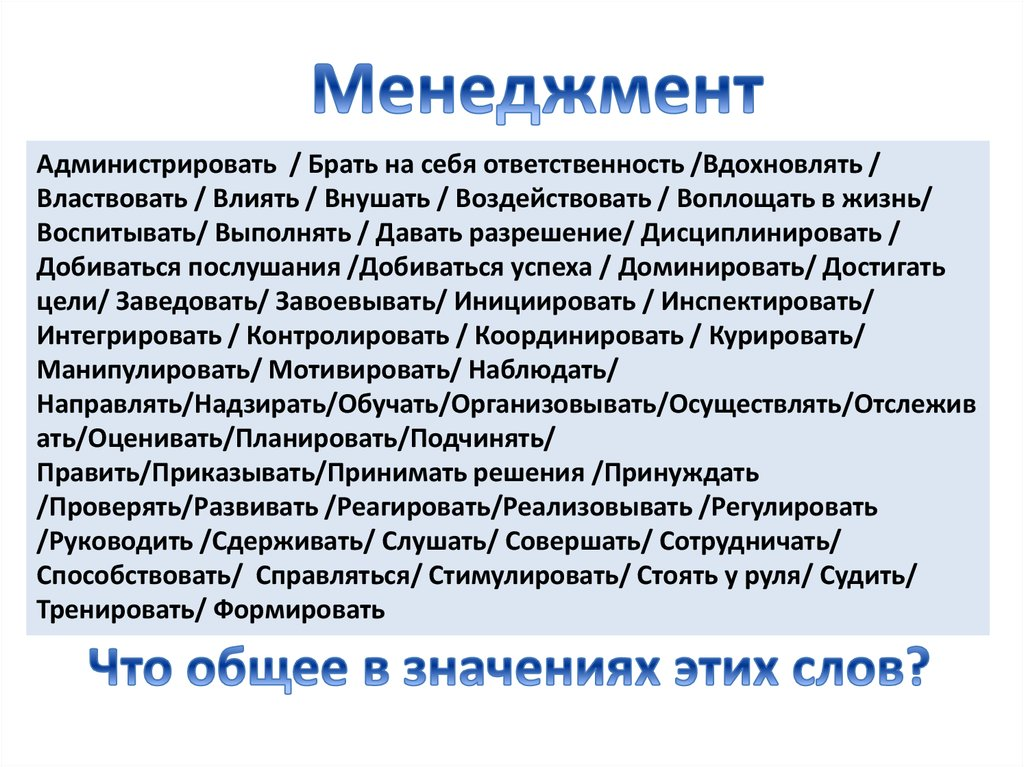 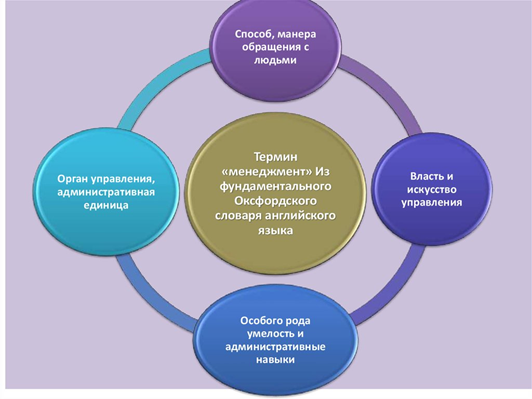 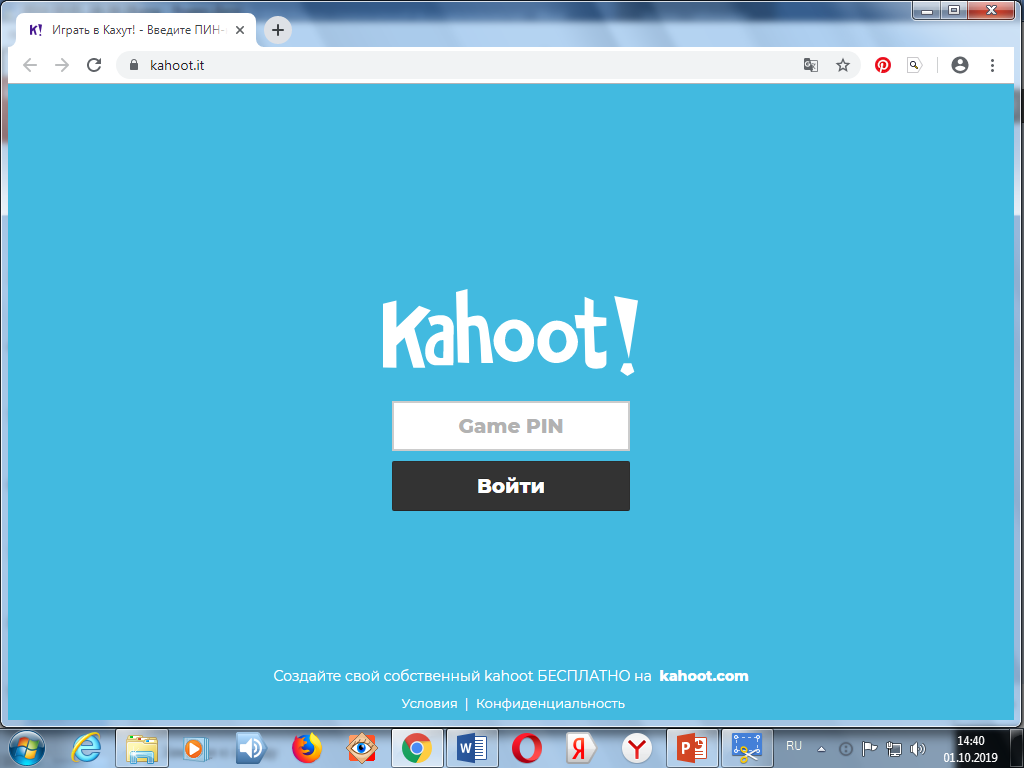 https://create.kahoot.it/share/b04d518c-5cc0-4f23-8e6b-0f232240b6b6
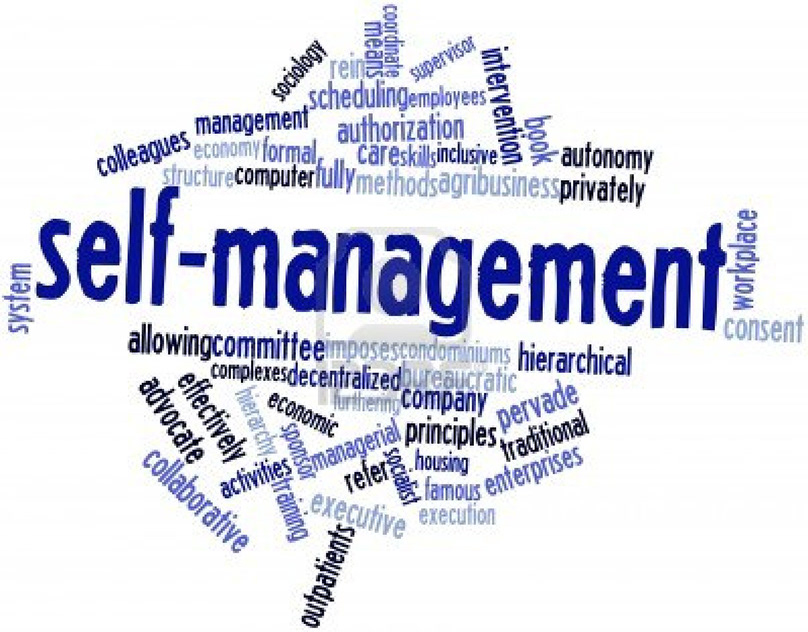 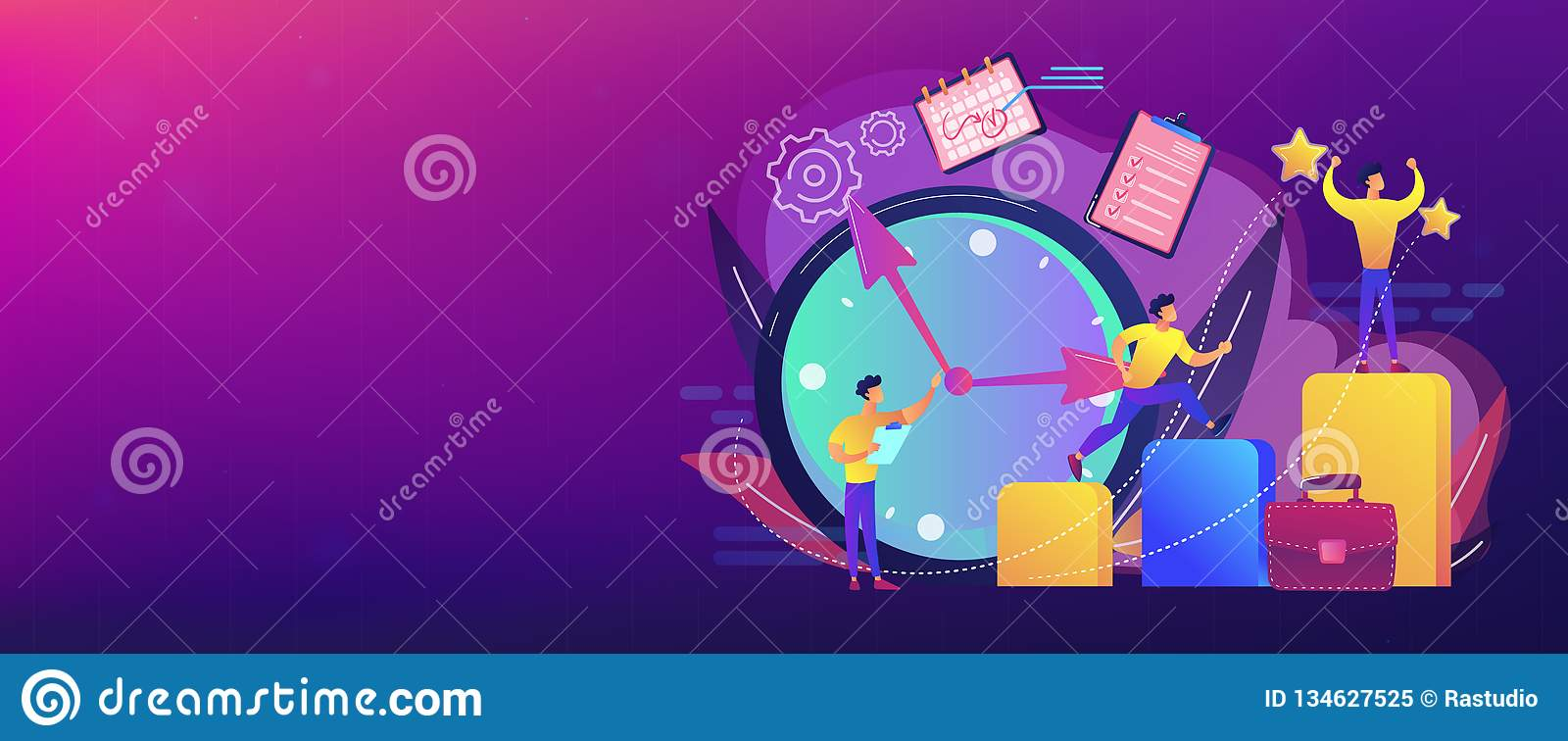 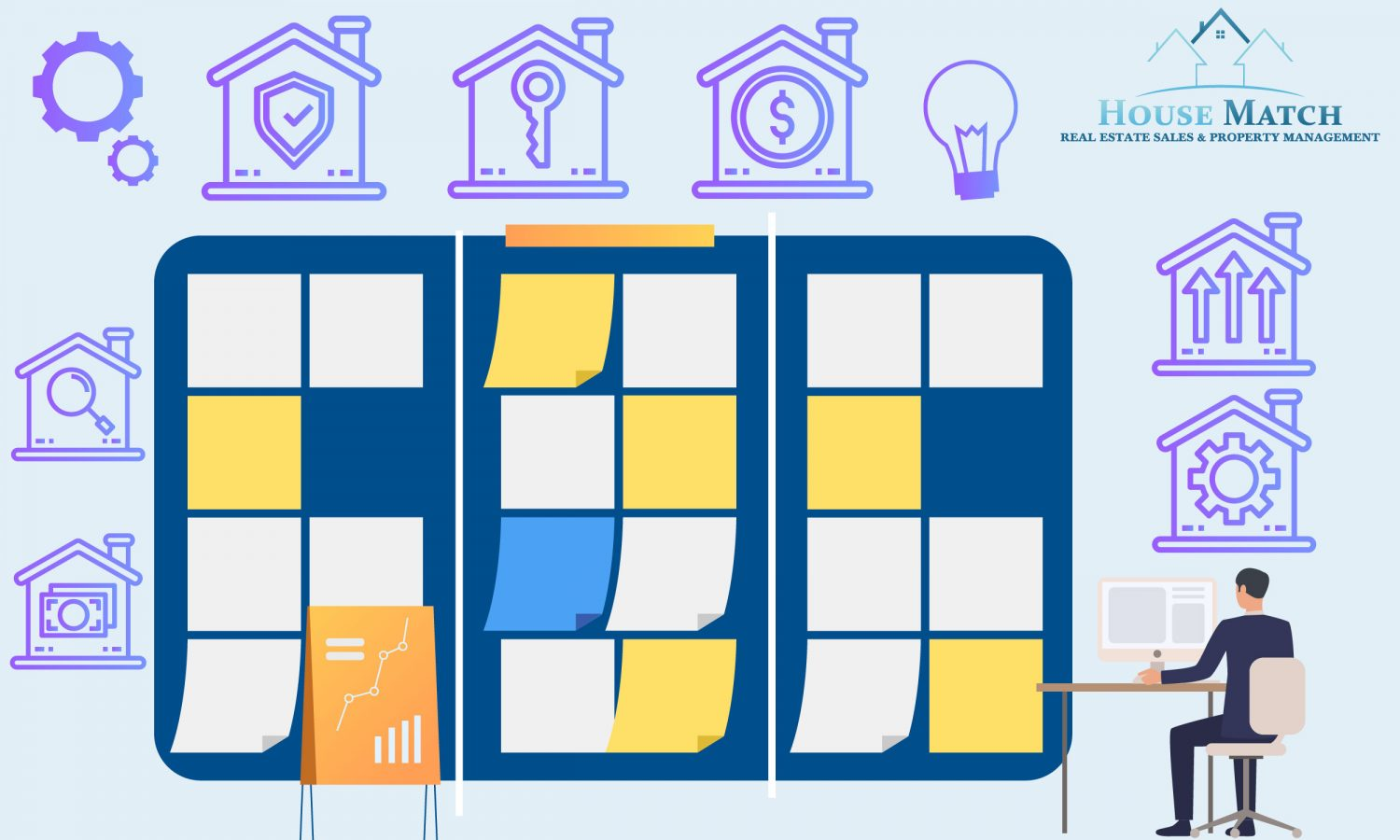 Хороший тайм-менеджмент — это искусство делать проблемы настолько интересными, а их решение столь конструктивным, что каждому хочется работать и справляться с возникшими затруднениями.
Пол Хоукен
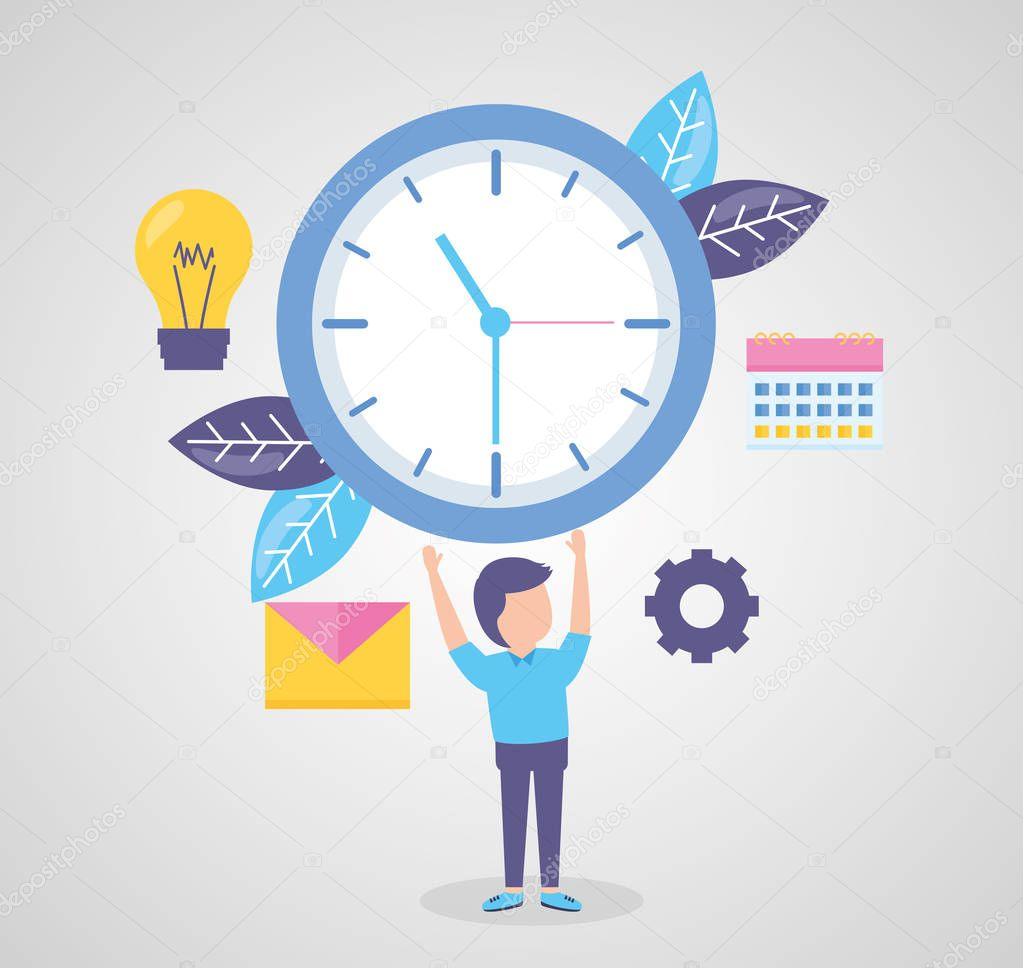 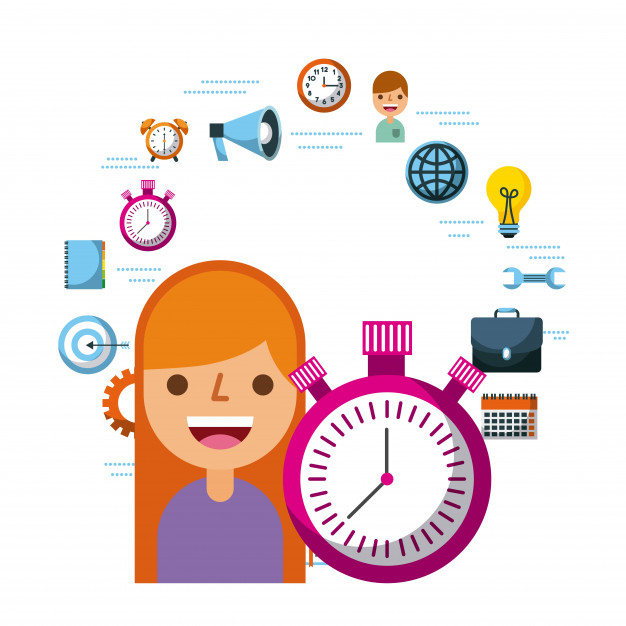 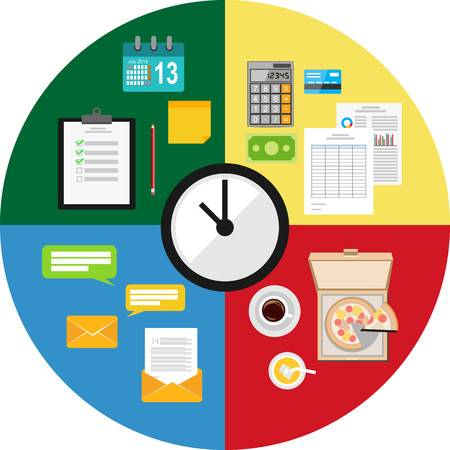 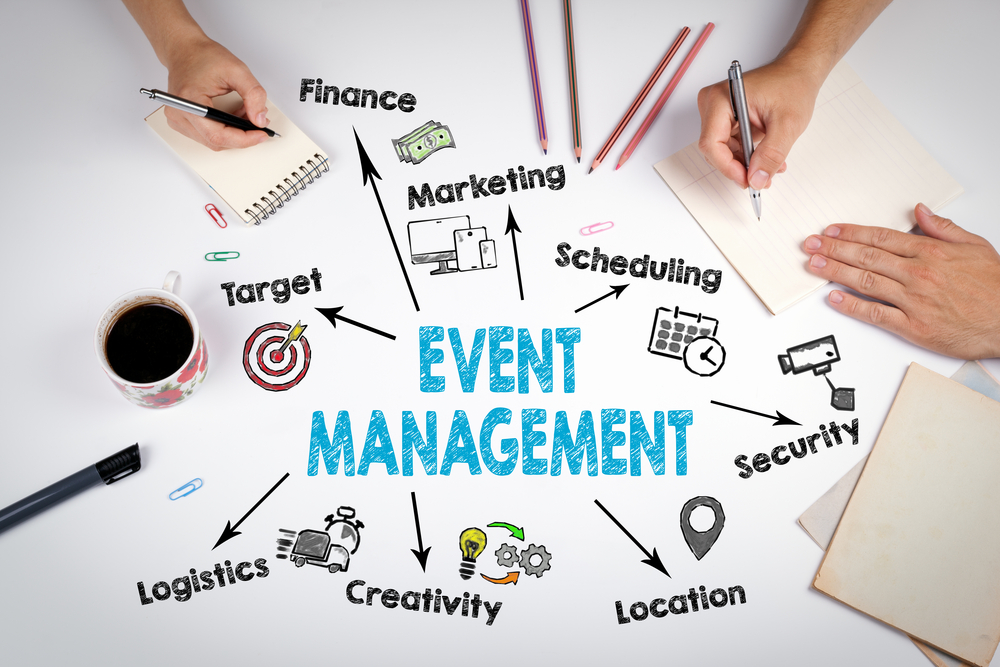 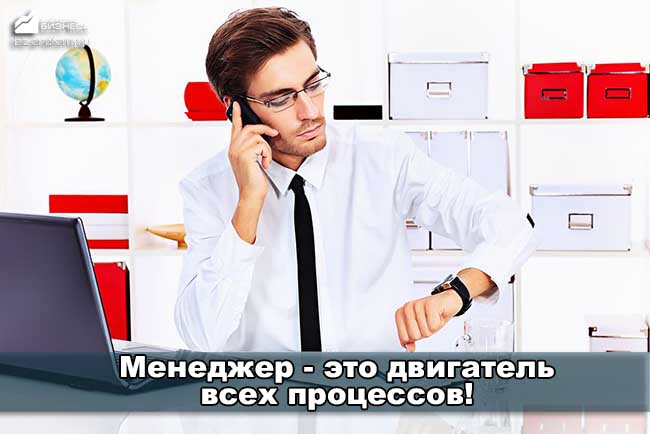 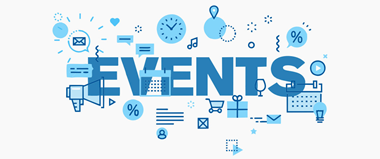 EVENT ≠ праздник (?)                                          EVENT-менеджер ≠ аниматор

EVENT – событие (локальное, интенсивное, эмоциональное,творческое действие, имеющее следы, кульминация жизнисообщества, яркое и мотивирующее явление …)

EVENT – современный инструмент жизни сообщества,продвижения и продаж, исследования, формированияобщественного мнения, действия…
История эвент/ивент-индустрии
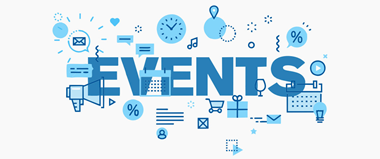 С формальной точки зрения индустрия родилась в 1800-х годах, когда началась продажа билетов на профессиональные спортивные мероприятия, и позднее постепенно трансформировалась. 
Считается, что профессия сформировалась в 1950-х годах, а началось всё с открытия первый из тематических парков Уолта Диснея 17 июля 1955 года. 
24 года назад было положено начало образования в области организации мероприятий
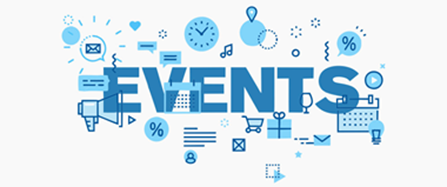 Мотивация
Поймите, зачем Вы делаете мероприятие – определите прежде всего свои цели;
Поймите, зачем люди придут на мероприятие – найдите мотивы участников ( дайте им причину прийти; они придут, когда поймут зачем)
Расписание и атмосфера
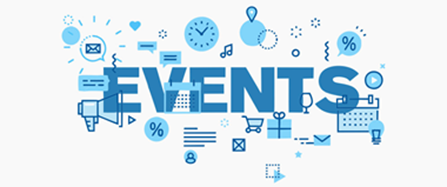 Формула соотношения сценария и импровизации: ¾ к ¼ 
Атмосфера: что вы хотите?
развлекать, 
сплотить, 
заинтриговать,
спровоцировать,
пообщаться, 
убедить, 
сообщить, 
напомнить, 
поддержать, 
научить, 
объяснить, 
что-то другое?
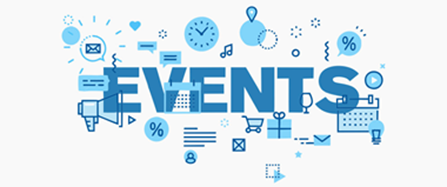 С чего следует начинать?
Для начала нужно определить цели, которые организация планирует достичь, и заложить способы оценки эффективности ивента.
Дальше вы определяете ресурсы, которые можете потратить для достижения своих целей. 
Цель – это стратегическое направление, измеряемое достижение. 
Смотрите, что можете сделать самостоятельно, а что нужно доверить специалистам. 
Неплохо устроить мозговой штурм: как достигнуть нужных целей, какие варианты существуют
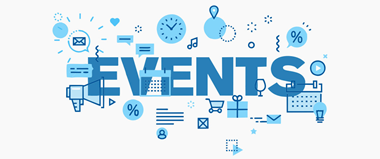 Роли и позиции при подготовке и проведении ивента

Общее руководствоКреатив, разработка, сценированиеОрганизация, администрированиеПривлечение партнеров и ключевых действующих лицПривлечение участниковПоиск и привлечение ресурсов, учет и распределение ресурсовОформление помещенийДизайнСоздание медиа-продуктов (фотографии, видеоролики и т.д.)КопирайтингSMM-продвижение и активность в интернетеПривлечение СМИМаркетинг
10 Аргументов в пользу профессии EVENT- менеджера: 

Event-менеджеры востребованы на рынке труда. Наша профессия актуальна – красивые события нужны всем!
 Специалисты event-бизнеса могут получать высокие доходы: многие компании и частные лица готовы заплатить большие деньги за профессионально организованные и проведенные мероприятия.
  Event-профессионал имеет возможность обзавестись серьезными деловыми связями.
  Наша работа позволяет максимально раскрыть креативные способности специалиста, создать брендовое имя в бизнесе.
  У нас красивая работа! Яркий, эксклюзивный ивент - настоящее произведение искусства! 
Наша работа позитивна! Мы дарим людям радость, яркие эмоции. 
 Мы свободны от рутины! Каждый ивент неповторим, постоянно раскрываются новые и новые грани нашей профессии! 
 Еvent-менеджер может выбрать различные формы занятости: работа в event-агентстве, крупной компании, создание собственного бизнеса, фриланс. 
Специалисты event-бизнеса умеют работать самостоятельно и в команде. Наша работа учит способности находить общий язык и эффективно взаимодействовать с любыми людьми! 
Еvent-профессионал - лидер! Лидерские качества формирует сама практика event-бизнеса!
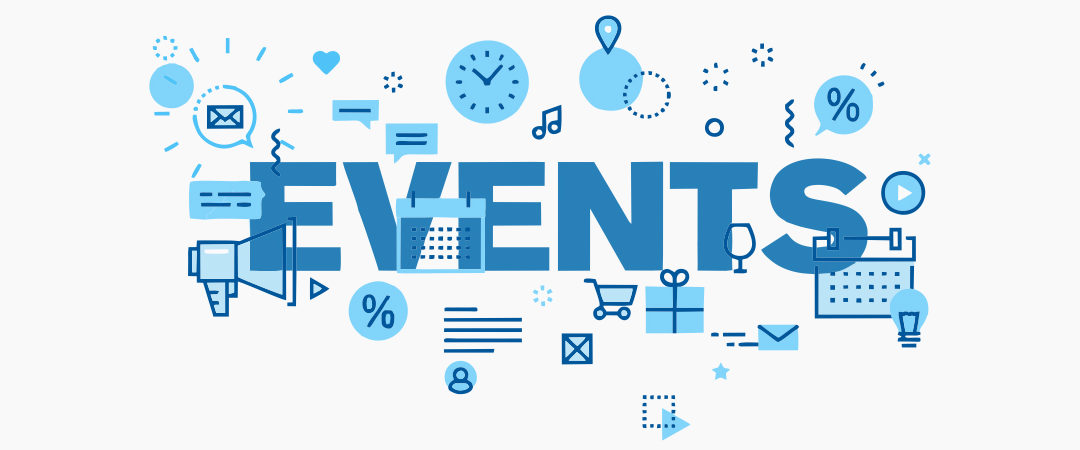 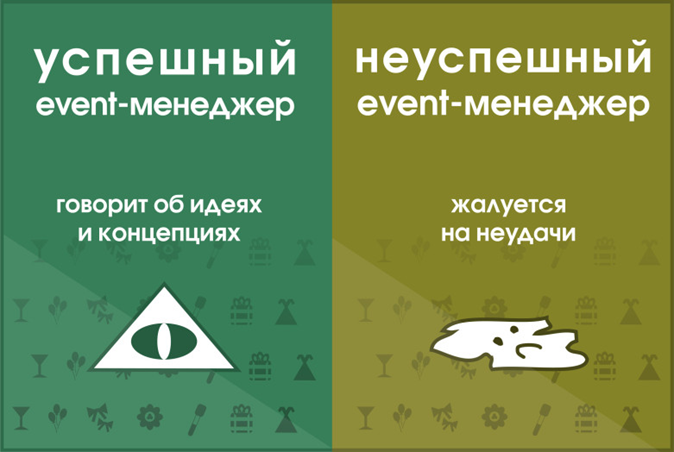 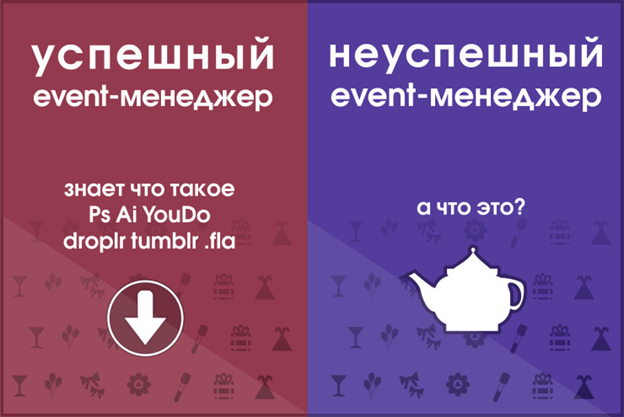 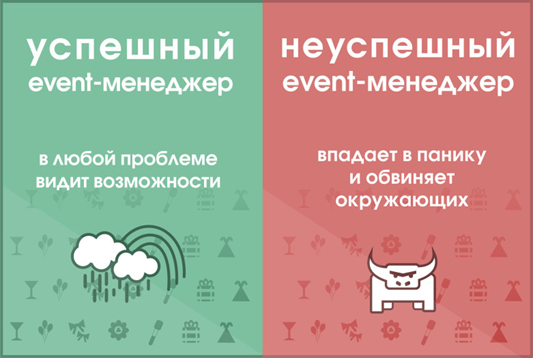 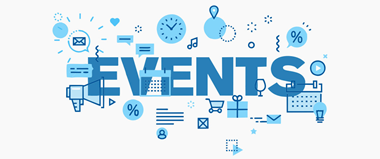 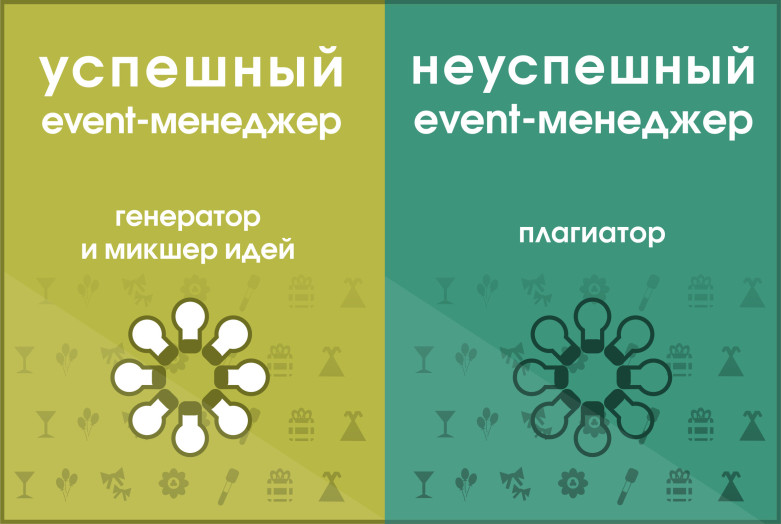 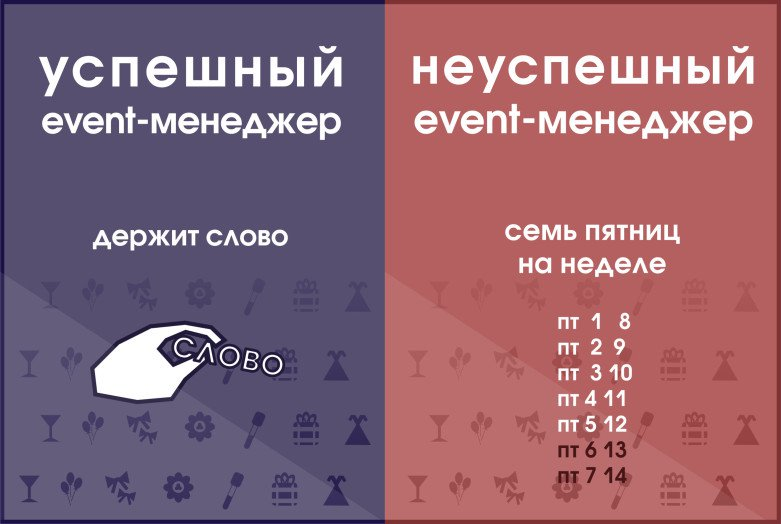 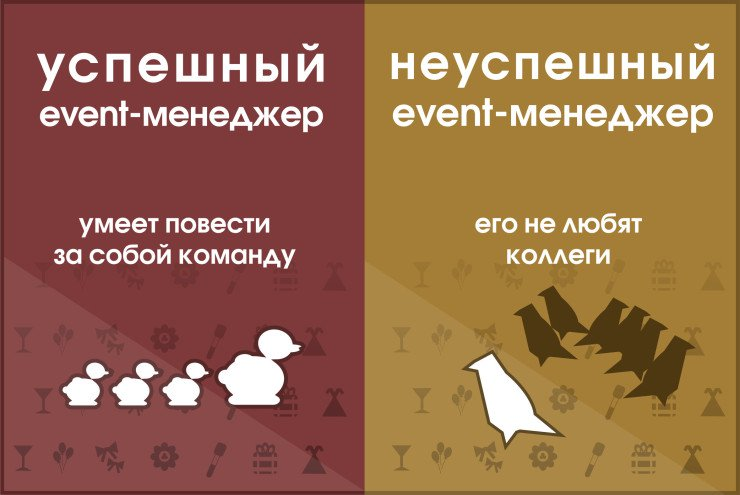 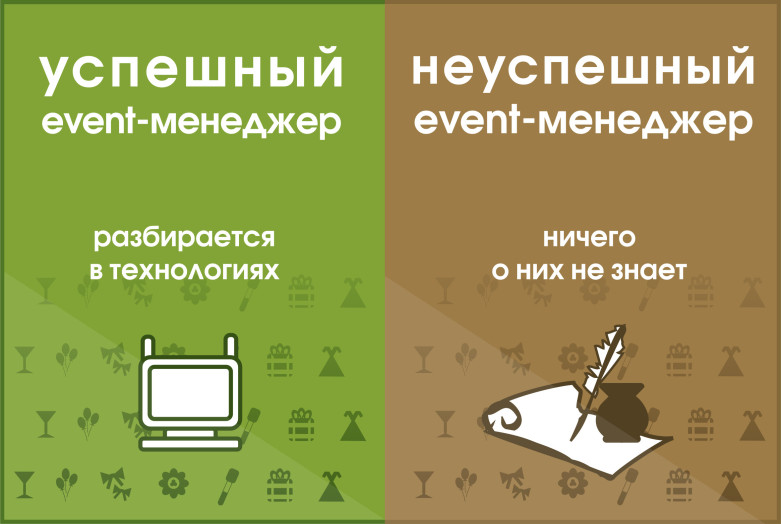 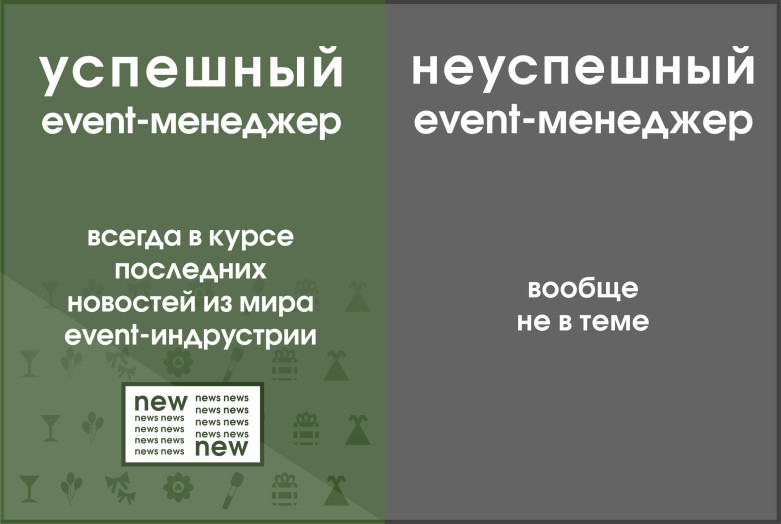 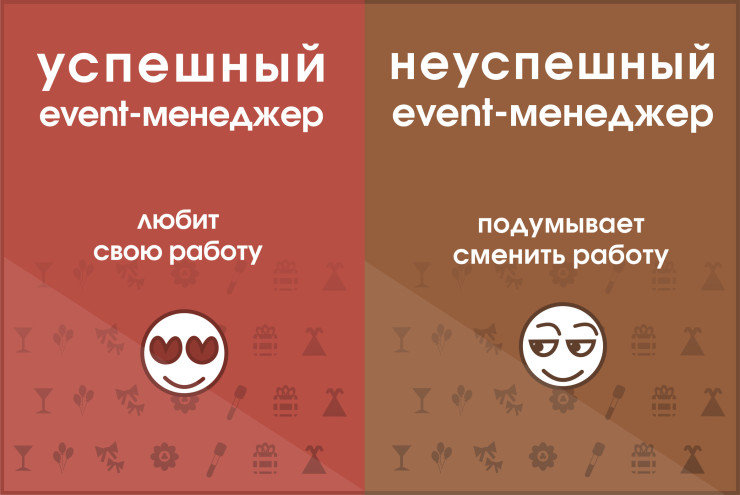 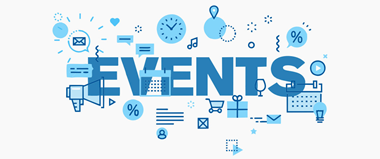 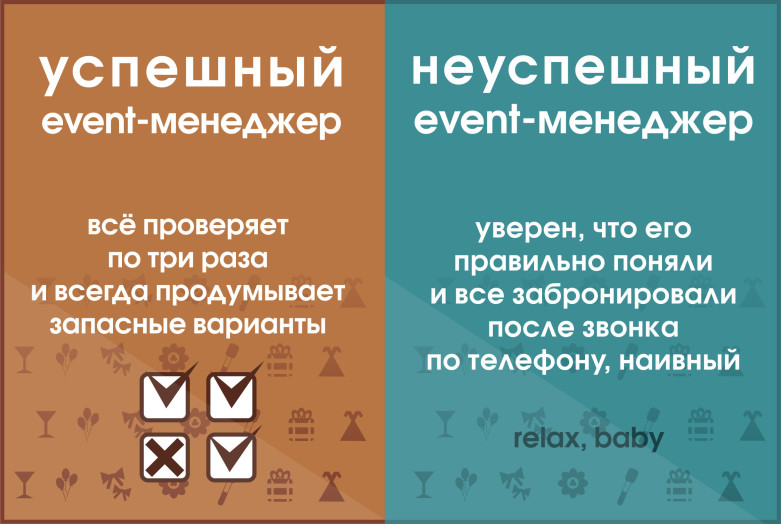 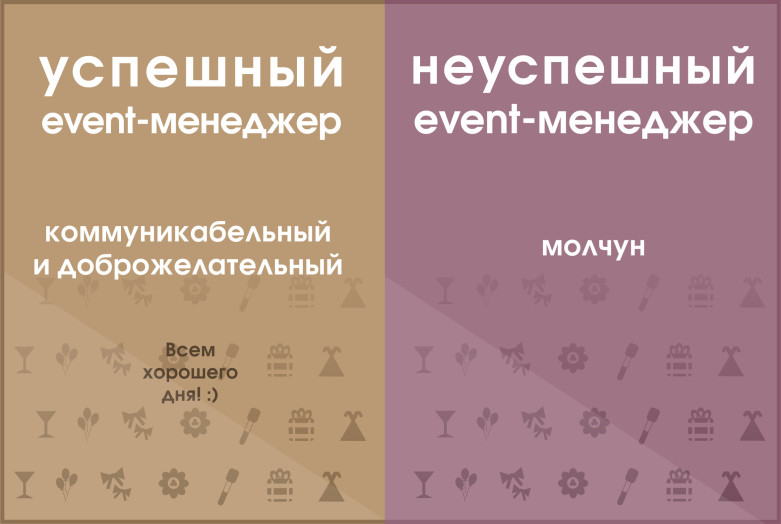 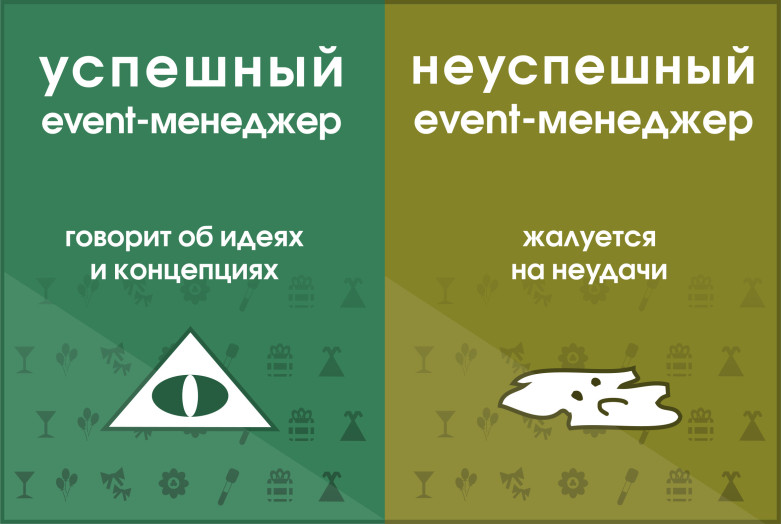 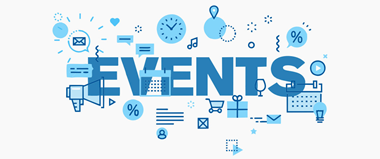 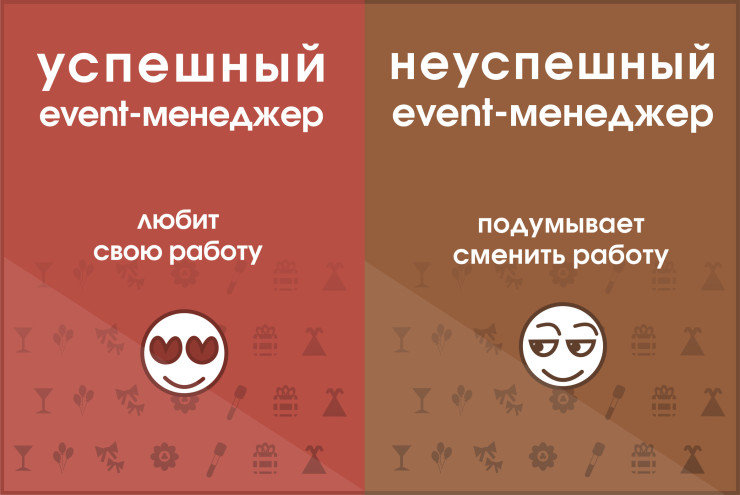 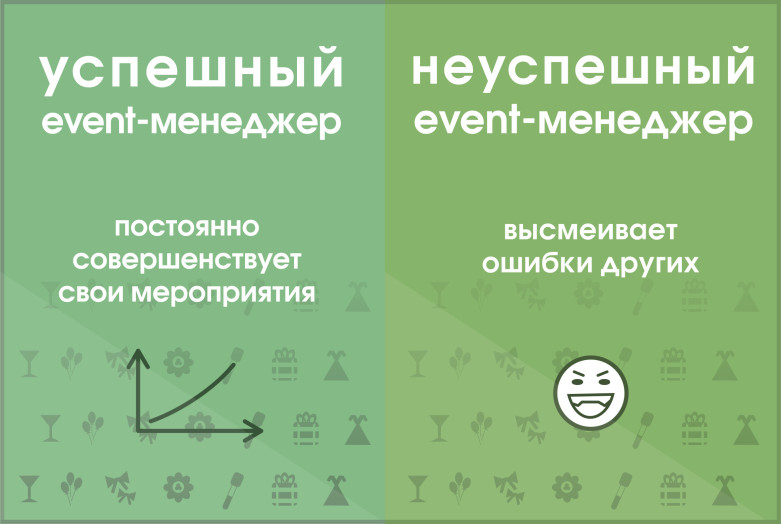 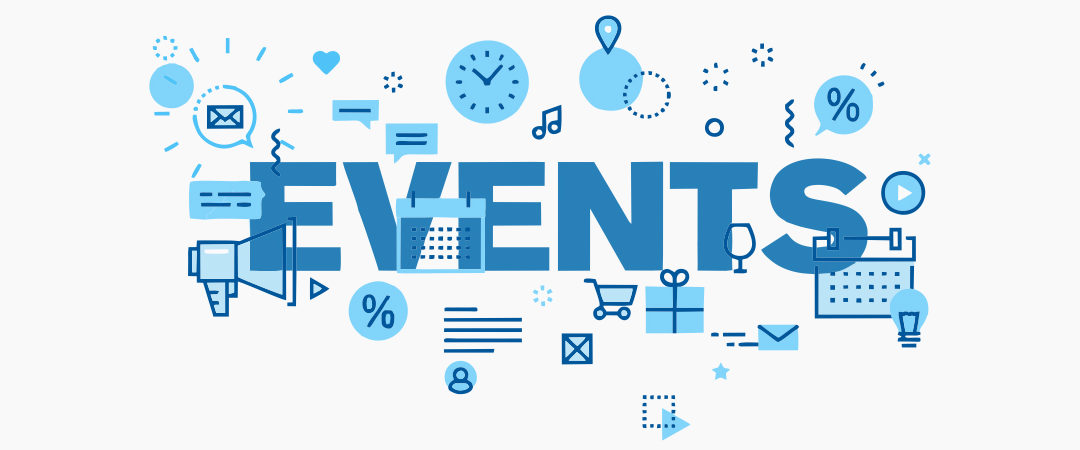 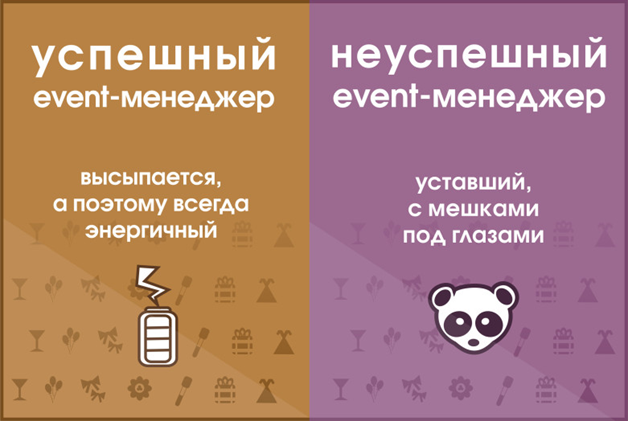 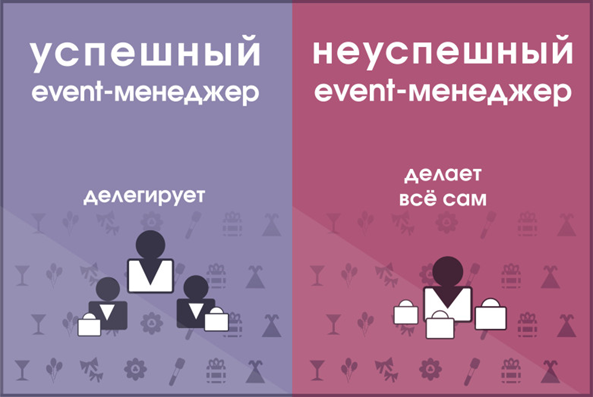 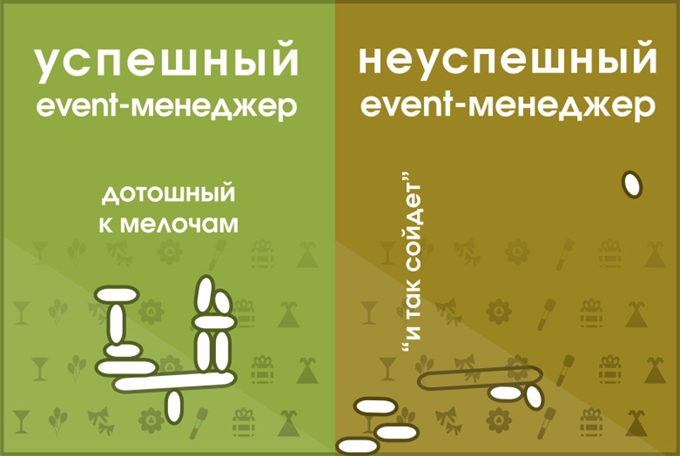 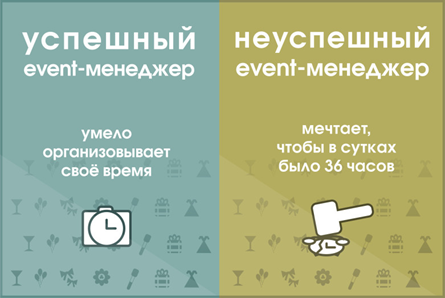 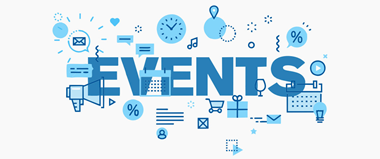 Задание

Создать ивент-агенство по выбранному и согласованному группой направлению (спорт, бизнес, образование, культура, …)

Определиться с ролями

-    Разработать и представить ивент
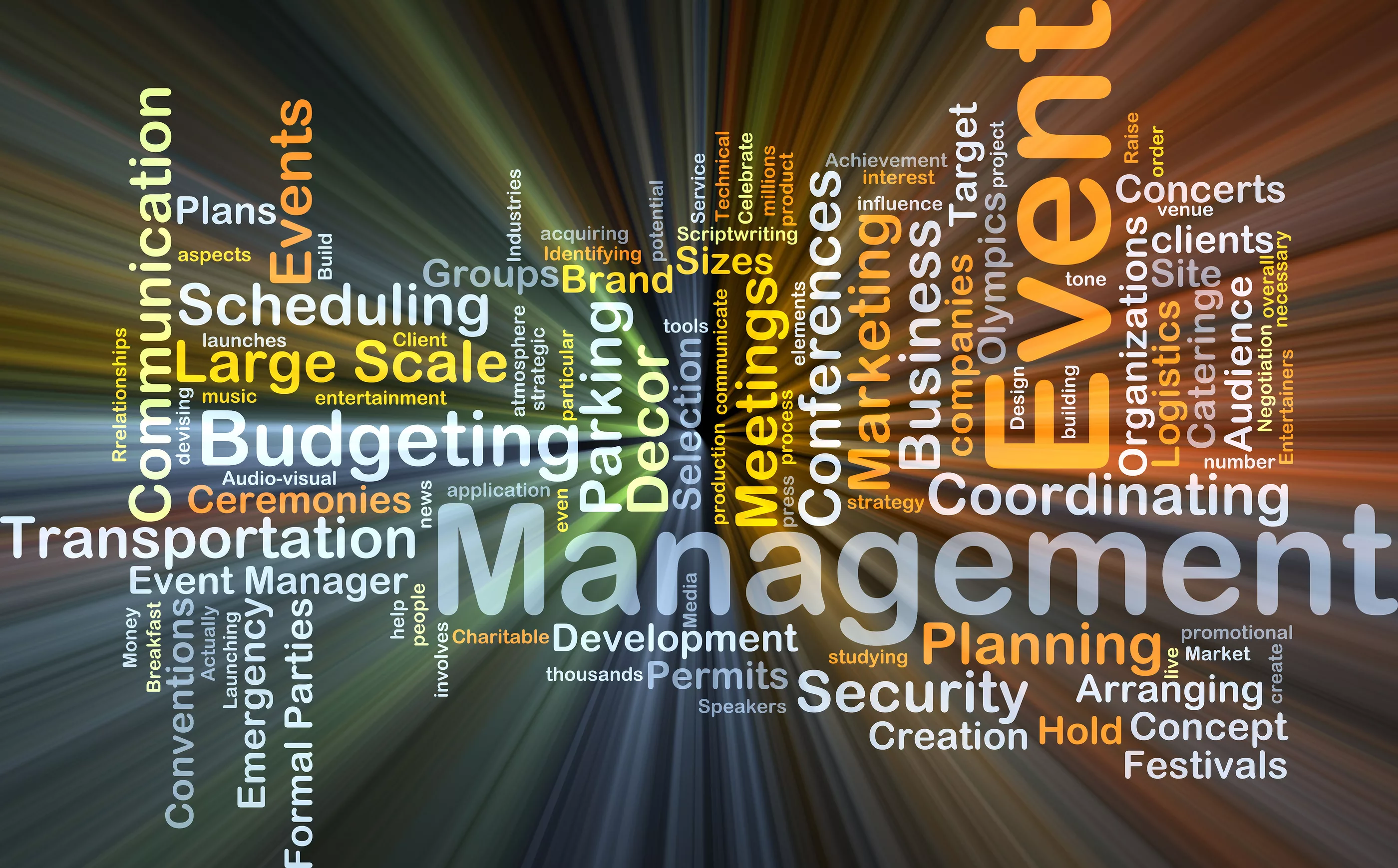 Современное общество нуждается в компетентных и креативных менеджерах-лидерах, способных продуктивно работать в динамичной бизнес-среде
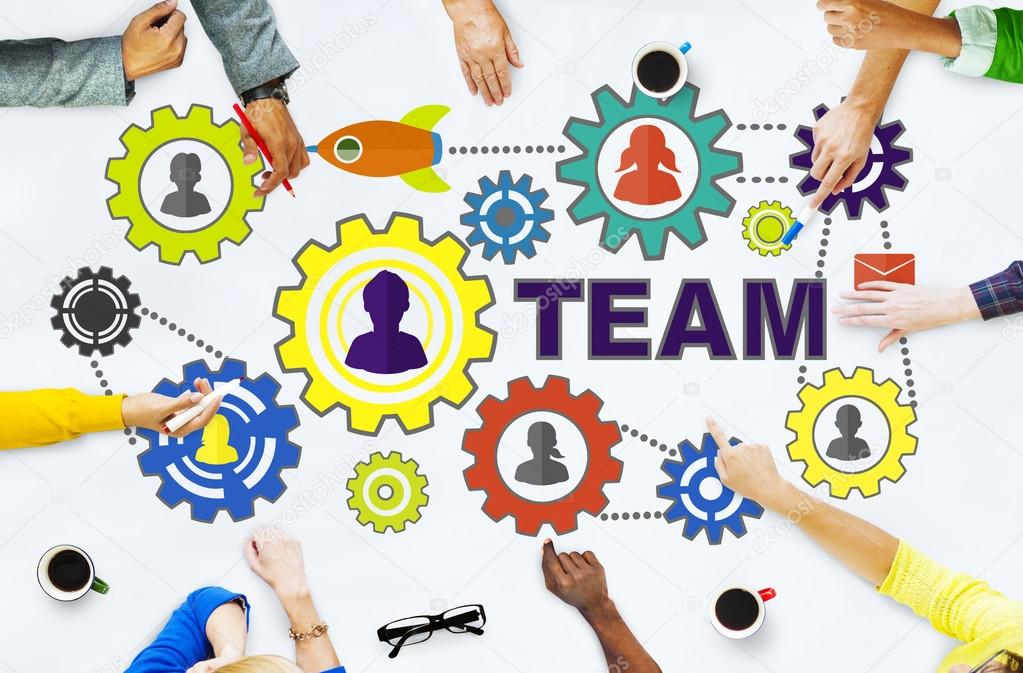 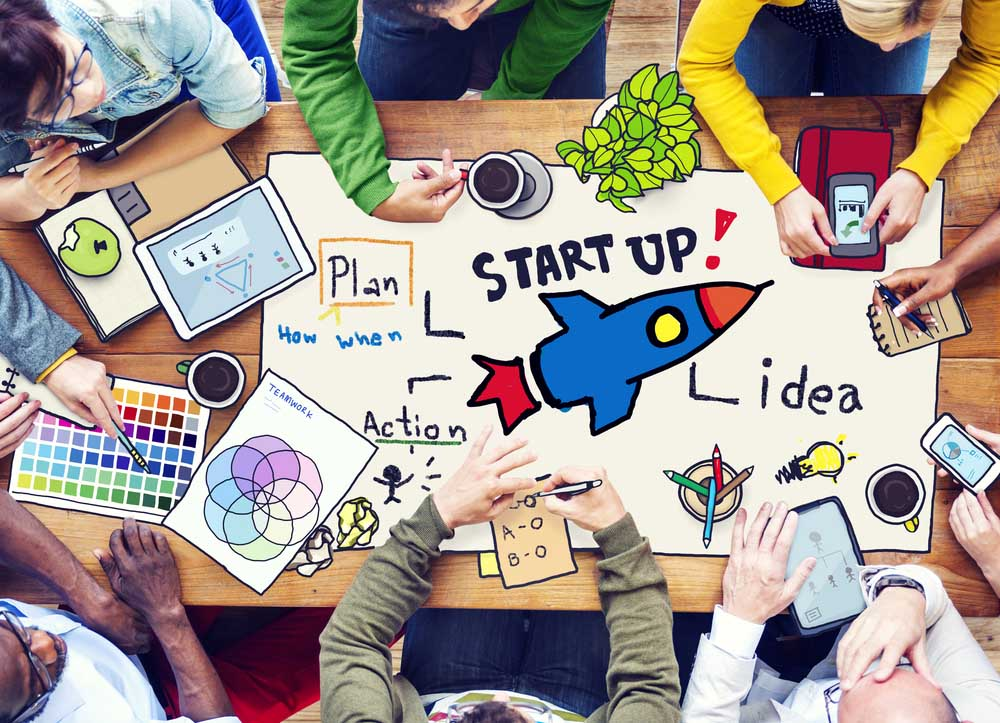 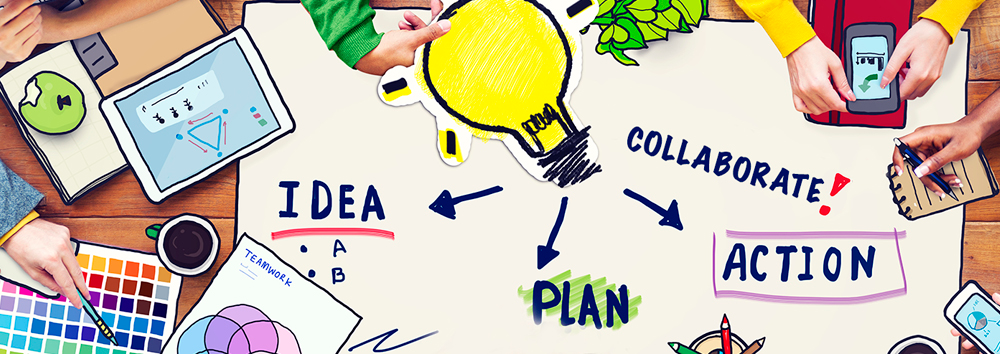